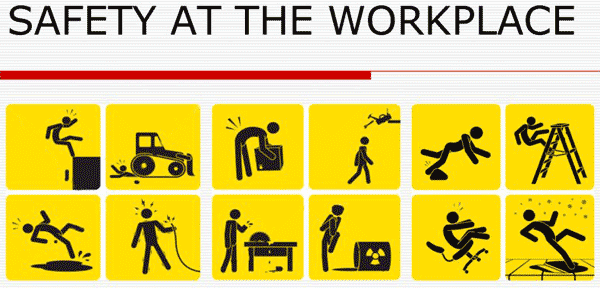 Restaurant Workers
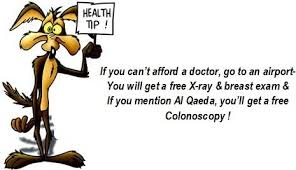